More on natural image matting
Digital Visual Effects
Yung-Yu Chuang
with slides by
A closed form solution to natural alpha matting, CVPR 2006
With slides from Prof. Hwann-Tzong Chen
Linear relation (grayscale for now)
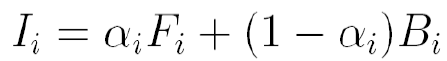 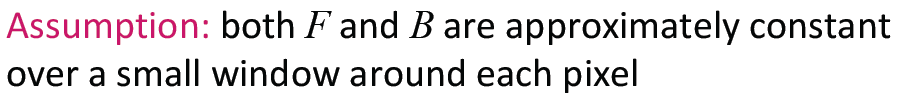 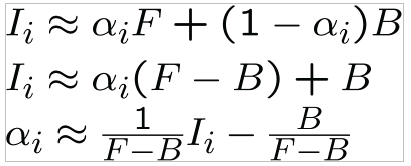 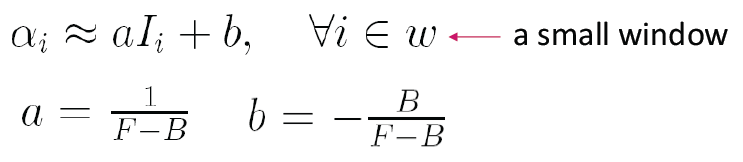 Linear relation
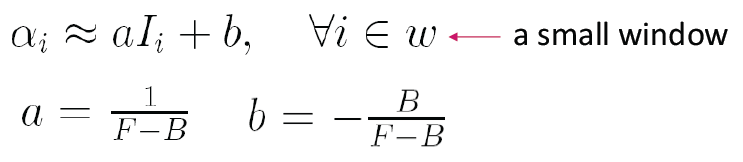 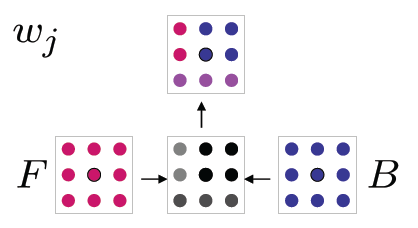 Optimization
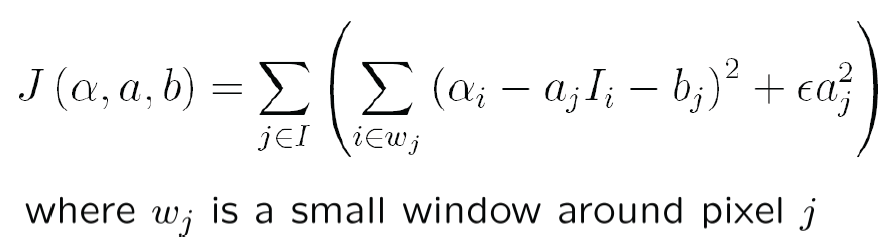 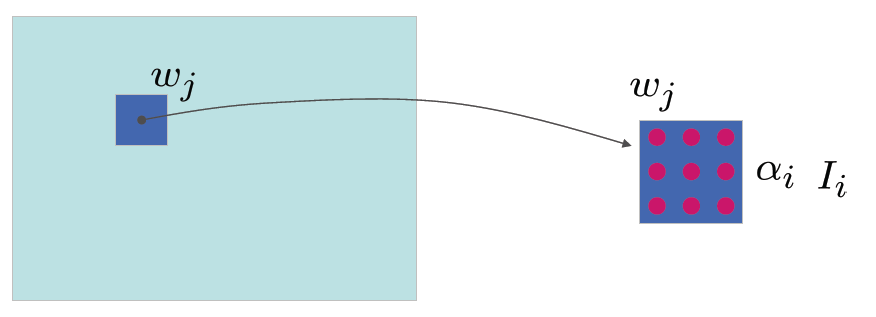 Optimization
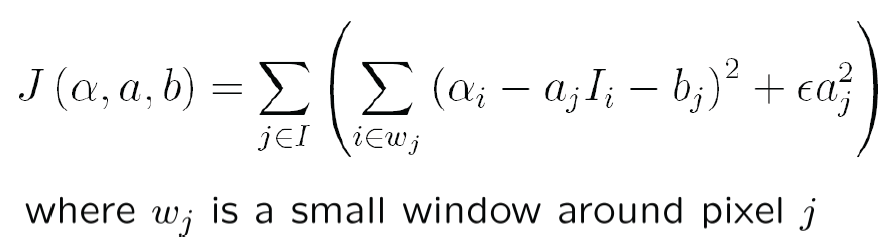 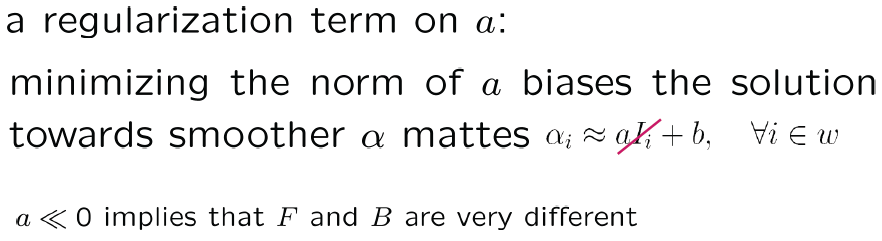 Optimization
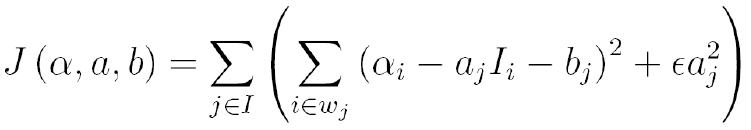 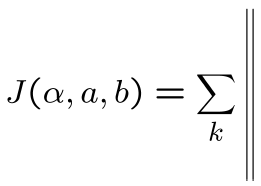 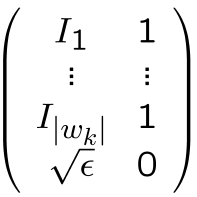 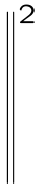 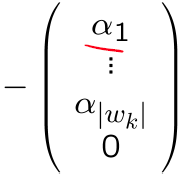 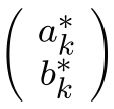 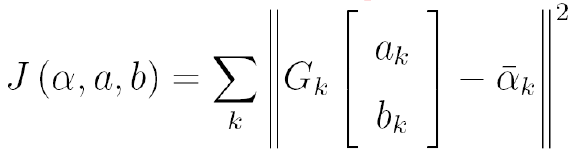 Optimization
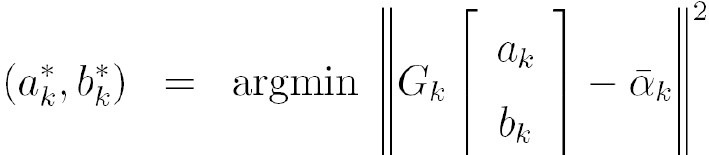 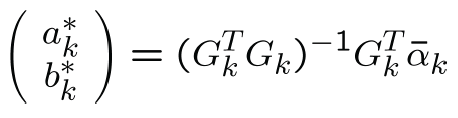 Optimization
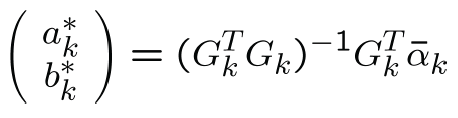 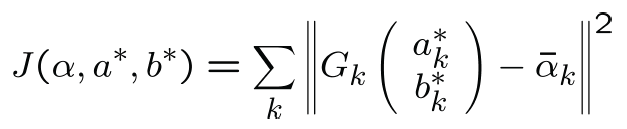 Optimization
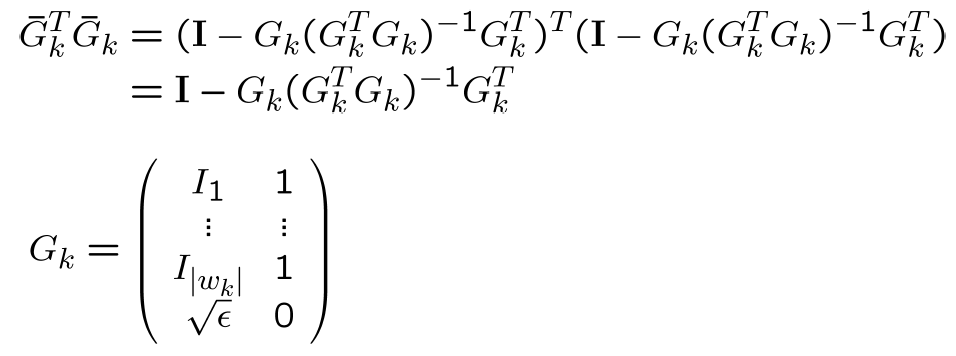 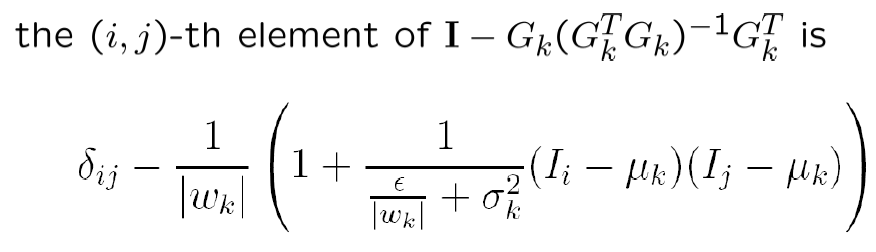 Optimization
The inverse
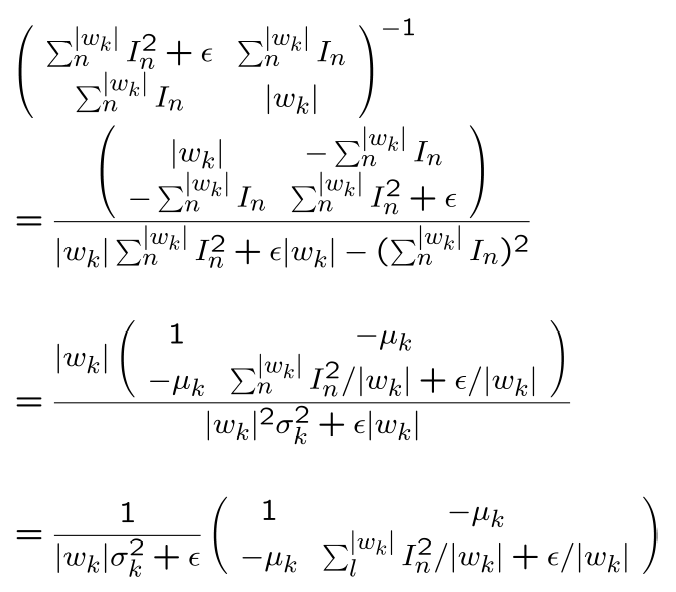 Optimization
Optimization
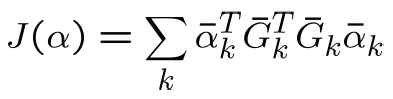 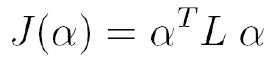 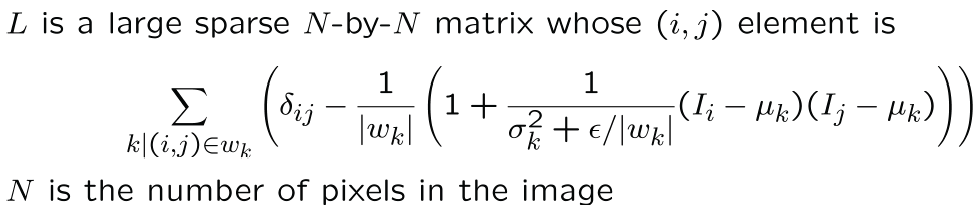 A global sampling method for alpha matting, CVPR 2011
Idea
input
robust
improved 
color
shared
global
Search space
Propagation and random search
Propagation



Random search
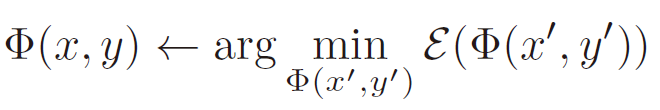 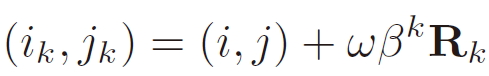 KNN Matting, CVPR 2012
Nonlocal principle
Nonlocal principle for mattes
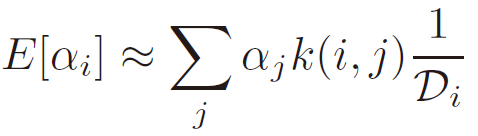 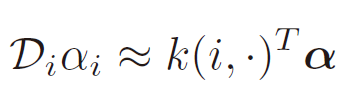 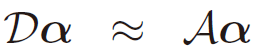 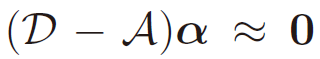 Kernels and features
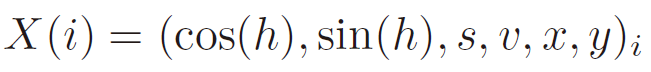 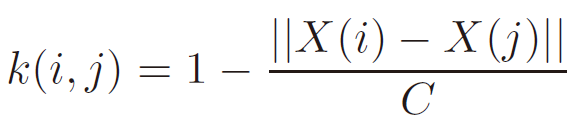 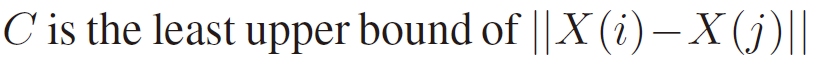 KNN matting
Results
Results
Results